KOMMUNEREFORM OG ARKIV
Arkivplan
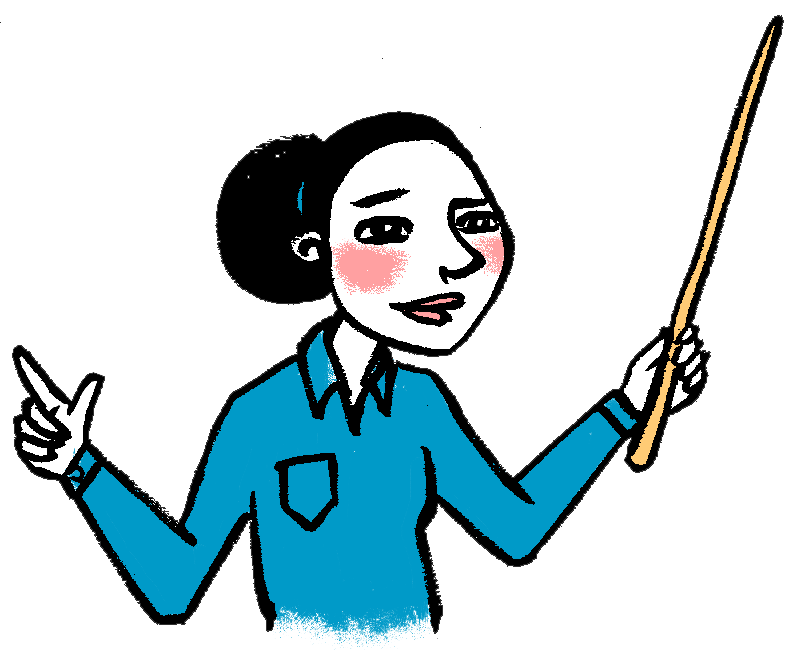 [Speaker Notes: Denne presentasjonen er meint som ei generell innføring i arkivplanarbeidet. Den tek føre seg dei viktigaste prinsippa med ein arkivplan.

Det er umogleg å få til ein uttømmande rettleiar i ein slik presentasjon. Den kan sjåast på som ein introduksjon til dei som skal jobbe med arkivplan, enten det er i samband med ei føreståande kommunereform, eller det gjeld ei anna nødvendig oppdatering.
Vi føreset at organet nyttar seg av nødvendig arkivfagleg kompetanse i arkivplanarbeidet. For svært mange vil det vere aktuelt å kontakte ein interkommunal arkivinstitusjon som ein er medeigar/medlem av.]
Arkivplan som verktøy i ei kommunesamanslåing
Arkivplanen er et nyttig verktøy i planlegginga av arkivarbeidet, og den er spesielt viktig ved slike store organisasjonsendringar. 

Dei organisatoriske endringane får konsekvensar for arkivarbeidet i den nye kommunen og for seinare framfinning i arkiva.  Arkivplanen dokumenterer endringane.

Ein oppdatert arkivplan er ei nødvendig kjelde til informasjon i samanslåingsfasen
[Speaker Notes: Ved store organisasjonsendringar vert det gjort mange avgjerder som får konsekvensar for det vidare arkivarbeidet og for kommunen sit tilgjenge til og kontroll med eigen dokumentasjon. Avgjerdene får også konsekvensar for innbyggarane og næringslivet sitt innsyn i kommunale arkiv og for framtidig forskning. Alle viktige val bør dokumenterast i arkivplanen.

I tillegg er arkivplanen ei viktig kjeldetil informasjon i sammenslåingsprosessen. Dersom kommunane som skal slå seg saman har oppdaterte arkivplaner som omfattar alle arkiv, inkludert arkivdokument i fagsystem, vil arkivoversynet kunne brukast som grunnlagfor bevaringsvurderingar, i uttrekksprosessane, i ordningsarbeidet og ved etableringen av nye arkiv. 

Les meir i rettleiiaren (lenke til omtale av arkivplan) http://www.kommunereformarkiv.no/veileder/3-tiltak/#fase1-punkt1]
Arkivplan
Kva er ein arkivplan?
Kvifor skal vi ha ein arkivplan?
Kva skal, (bør, og kan) ein arkivplan innehalde?
Korleis kan vi jobbe med ein arkivplan?
Arkivplanmal?
1. Kva er ein arkivplan?
Arkivplanen er eit samla oversyn over arkiva og arkivfunksjonane i eit organ (jf. Arkivhåndboken, Ivar Fonnes)
[Speaker Notes: Det har vore skrive tjukke bøker om kva ein arkivplan er. I denne samanhengen tek vi utgangspunkt i ein kortfatta definisjon: Arkivplanen er eit samla oversyn over arkiva og arkivfunksjonane i eit organ (jf. Arkivhåndboken, Ivar Fonnes)

For meir info se faktaboks arkivplan i veileder om arkiv og kommunereform:  http://www.kommunereformarkiv.no/faktabokser/#faktaboks-punkt2]
2. Kvifor skal vi ha ein arkivplan?
Passiv tilnærming:
Vi er pålagde å ha ein arkivplan:
Alle offentlege organ skal til ein kvar tid ha ein ajourført arkivplan som viser kva arkivet omfattar og korleis det er organisert. […] (jf. Arkivforskrifta § 4 1. ledd)
Den øvste leiinga i organet må sjå til at arkivarbeidet blir omfatta av organets internkontroll. […] (jf. Arkivforskrifta § 4 2. ledd) 
Fornuftig tilnærming:
Vi legg til grunn at reglane har eit rasjonelt utgangspunkt:
Ein må ha kontroll med arkiva
Arkivplanen er eit styringsverktøy som skal kvalitetssikre og effektivisere dokumentbehandlinga og arkivforvaltninga i eit organ.
[Speaker Notes: Den øvste leiinga i organet må sjå til at arkivarbeidet blir omfatta av organets internkontroll (jf. Arkivforskrifta § 4 2. ledd).]
3. Kva skal, (bør, og kan) ein arkivplan innehalde?
Innhaldet i ein arkivplan er begrunna i regelverket og i det lokale ambisjonsnivået. Eit utgangspunkt bør uansett vere at:
3. a) Vi skal følgje lover og forskrifter
3. b) Vi treng eit verktøy for å kvalitetssikre arkvidanninga
3. c) Vi treng eit oversyn som er nyttig for brukarar av arkiva både i notid og i framtid
3 a). Vi skal følgje lover og forskrifter
Arkivforskrifta § 4:
Ajourført samleplan
Kva arkivet omfattar
Arkivorganisering
Instruksar, reglar, planar m.v. som gjeld for arkivarbeidet

Riksarkivarenes forskrift § 1-1:
Innrettes slik at den kan brukes som et redskap i organets internkontroll
I tillegg oppfylle et minimum av krav som beskrevet i forskiften
[Speaker Notes: Forskrift om utfyllende tekniske og arkivfaglige bestemmelser om behandling av offentlige arkiver (Riksarkivarens forskrivt) kapittel I § 1-1 Arkivplan. I 2. ledd: 

(2) Arkivplanen skal, i tillegg til å oppfylle krav som ellers følger av denne forskriften, minst inneholde:
a)organisering av arkivfunksjonen og delegeringsfullmakter på arkivområdet, inkludert hvor ansvaret for å forvalte arkivene er plassert, samt eventuelle avtaler om kjøp av arkivtjenester,
b)rutiner for dokumentfangst, journalføring, tilgangsstyring og kvalitetssikring av arkivene, jf. arkivforskriften § 12,
c)rutiner for oppbevaring og sikring av arkivene,
d)klassifikasjon som blant annet viser hvilke prosesser arkivdokumentene inngår i, jf. arkivforskriften § 5,
e)oppdatert arkivoversikt som viser hvor arkivdokumentene er lagret,
f)bevarings- og kassasjonsplan med oppbevaringsfrister og rutiner for gjennomføring av planene, jf. arkivforskriften § 16, og
g)avleveringsplan for statlige organ, jf. arkivforskriften § 19.

I tillegg er det fleire viktige reglar i Forskrift om utfyllende tekniske og arkivfaglige bestemmelser om behandling av offentlige arkiver kapittel III som vi må halde oss til dersom vi har fullelektroniske arkiv i organet. Dette gjeld i særleg grad §§ 3- 1, 3-2 og 3-3
Dei viktigaste prinsippa her er at:
All blanding av papirbasert og elektronisk arkivering skal være godt dokumentert i arkivplanen
Før systemet tas i bruk, skal det være utarbeidet en instruks for organet som beskriver oppbygningen og bruken av det elektroniske arkivet.
Arkivplanen skal inneholde oversikt over arkivstrukturen, herunder eventuell inndeling i arkivdeler
Før systemet tas i bruk, skal det være etablert et apparat og retningslinjer for å administrere og ajourholde brukerrettigheter til systemet.
Desse reglane gir ei rekke eksplisitte krav som får følger for arkivplanen, og dei bør alle granskast nærare]
3 b). Vi treng eit verktøy for å kvalitetssikre arkivdanninga

Dei viktigaste prinsippa her er at rutinane er tilgjengelege og at dei er kvalitetssikra og ajour med regelverk og instruksar

Arkivplanen må ha rutinar som dekker alle prosessar og transaksjonar som skal dokumenterast
Arkivplanen må ha rutinar som sikrar både det daglege og periodiske arkivarbeidet i organet
[Speaker Notes: Dokumentfangst: Postmottak, journalføring og saksbehandling er kjerneprosessar i arkivdanninga, og desse prosessane skapar dokumentasjon eller må vere ein del av dokumentasjonen i arkiva]
3 c). Vi treng eit oversyn som er nyttig for brukarar av arkiva både i notid og i framtid

Eit viktig prinsipp i arkivforskrifta § 4, er at arkivplanen skal vise kva arkivet omfattar og korleis det er organisert
Arkivplanen må innehalde eit arkivoversyn med alle arkiva/arkivdelene og eit sett med opplysningar om desse
Arkivplanen må vise korleis arkiva er organisert. Den administrative organiseringa bør gå fram av arkivplanen, og det må beskrivast korleis arkiva og arkivansvaret er organisert
[Speaker Notes: Arkivdeler/arkivseriar: Namn, dagleg ansvar/lokalisering, journalførande eining, innhald, ordningsprinsipp, periode, medium, produksjonssystem og bevaringsreglar er nok eit minimum av opplysningar som må med

Arkivorganisering: Eitt arkivorgan/fleire organ, sentralisert arkiv/postmottak, felles journal, arkiv på tenesteeiningane og depotordning er alle sentrale opplysingar]
4. Korleis kan vi jobbe med ein arkivplan?
Erfaringar viser at:
arbeidet må ha ei god forankring i leiinga i organet, ha tilstrekkeleg med ressursar og at ein bør organisere det som eit prosjektarbeid
Det betyr at ein som eit minimun må lage målestjingar og fordele ansvar for oppgåvene som skal gjerast
Arkivplanarbeidet er i dei aller fleste samanhengar eit samansett og komplisert arbeid som krev at ein involverer alle einingar som driv sakshandsaming i organet og den øvste administrative leiinga, og at ein skaffar seg nødvendig kompetanse.
[Speaker Notes: Eit arkivplanarbeid vil alltid variere i omfang, avhengig av kva ein kan bygge på av tidlegare arbeid, kva prosessar som elles foregår i organet, storleiken på organet, ansvarsområdet til organet og ambisjonsnivået for planen

Ein arkivplan skal haldast ajour, og ein bør også legge opp eit løp for revidering/rullering. Endringar av rutinar og endringar av arkivorganiseringa må fangast opp. Omorganiseringar vil ofte føre til at ein må revidere arkivplanen.]
5. Arkivplanmal?
Her må ein legge vekt på at innhaldet skal vere tilgjengeleg, lett å finne fram i og det skal vere lett å halde ajour. 

Her er døme på to måtar ein kan strukturer innhaldet i arkivplanen på:
Time kommune har ein detaljert og svært uttømmande hovudstruktur i sin arkivplan: time.arkivplan.no
Aurland kommune har valt ein struktur som ligg nærare ei funksjonsbasert tilnærming: aurland.arkivplan.no
[Speaker Notes: Punkt 3 a), b) og c) skildrar innhaldet i ein arkivplan. Dette innhaldet kan sjølvsagt presenterast og strukturerast på fleire måtar.

Arkivplanen kan sjølvsagt presenterast som eit tradisjonelt dokument med ulike kapittel for reglement, rutinar, organisering og oversyn. Ein annan måte å presentere arkivplanen på er å gjere den elektronsisk gjennom verktøyet http://www.arkivplan.no 
Arkivplanen kan til dømes ta utgangspunkt i arkivorganiseringa og vise kva rutinar som gjeld 
Ein annan struktur kan vere at ein rutinebeskrivinga tek utgangspunkt i funksjonar og oppgåver, og viser korleis ulike handlingar og transaskjonar skal dokumenterast.]